Robert Malthus
Nüfus hiçbir engel yoksa geometrik,gıda maddeleri de aritmetik artar
Kıtlık!!!!
Dönemin Özellikleri
Sanayi Devrimi (18.yy’nin son çeyreği ve sonrası)

Tahıl Yasaları: İngiltere’ye tahıl ithalatını yasaklayan ya da sınırlayan yasalar (1815-1846)

Yoksul Yasaları: Yoksullara parasal ve ayni yardımı öngören yasalar (16. yy’den 20. yy’e)
David Ricardo
1772-1823
D. Ricardo 
Portekiz-Hollanda asıllı Yahudi 
Sonradan hristiyan
Dönem; rekabet serbestisinin doruğu
Ailenin 17 çocuğundan biri (Nüfus sorununa dikkat!)
1799: Adam Smith’in U.Z’ ni okuyor
1819-1823: House of Commons/Avam Kamarası üyesi
KİTAPLARI
1810: The High Price of Bullion, a Proof of the Depreciation of Bank Notes-Banknotların değer kaybının bir ispatı-parasal karmaşa
1815: Essay on the Influence of a Low Price of Corn on the Profits of Stock -Karın mısır teorisi
1817: The Principles of Political Economy and Taxation-Politik İktisadın ve Vergilemenin İlkeleri
1817: The Principles of Political Economy and Taxation-Politik İktisadın ve Vergilemenin İlkeleri
U.Z’nin karanlıkta kalmış yönlerini açıklama ihtiyacı
McCullock-”iktisat ilminde yeni bir devir”
Marx-”bilimsel iktisatçıların savunucusu” 1830’a..
Alfred Marshall “etkileniyor”
1817: The Principles of Political Economy and Taxation-Politik İktisadın ve Vergilemenin İlkeleri
D. Ricardo bu yapıtında yer alan teorileri ile iktisat biliminin gelişmesine büyük katkılarda bulunmuş bir ekonomisttir. 

İncelemelerinde dedüksiyon metodunu (tümdengelim) kullanmıştır.

Ekonomik yaşamdaki sebep-sonuç ilişkilerini genellemelere dayandırmıştır.
1817: The Principles of Political Economy and Taxation-Politik İktisadın ve Vergilemenin İlkeleri
İktisat teorisinin incelenmesine “gelir dağılımı” yönünden yaklaşır.(A.S “üretim”)
Üretimden çok mübadele ve bölüşüm konularıdeğer, fiyat, ücret, rant, kâr gibi kavramları ele alarak incelemiştir.
1817: The Principles of Political Economy and Taxation-Politik İktisadın ve Vergilemenin İlkeleri
Ekonomide “model”kavramını ilk uygulayandır.
İktisadi analizde soyutlama ve izolasyon teknikleri
Tarih yok, prototipler var
Yoğun analitik anlatım
Mekanizma ve yasalar
Ricardo  Cournot  Jevons: Matematik kullanımı
D.Ricardo
Değer Teorisi
Rant Teorisi
Ücret Teorisi
Gelir Dağılımı
Dış Ticaret teorisi
Değer Teorisi
Ricardo değeri, A.S.gibi kullanım değeri ve mübadele değeri olmak üzere ikiye ayırarak incelemektedir. 
Mübadele değerini belirleyen kıtlık ve emek. 
Emeğin nitelik yönünden homojen olmadığı gerçeği!!! 
Mübadele DEĞERİNİ etkilemez
Ücret seviyesindeki değişim!!
Mübadele DEĞERİNİ etkilemez. Sadece kar seviyesini etkiler.
Nitelikleri Bakımından Mallar
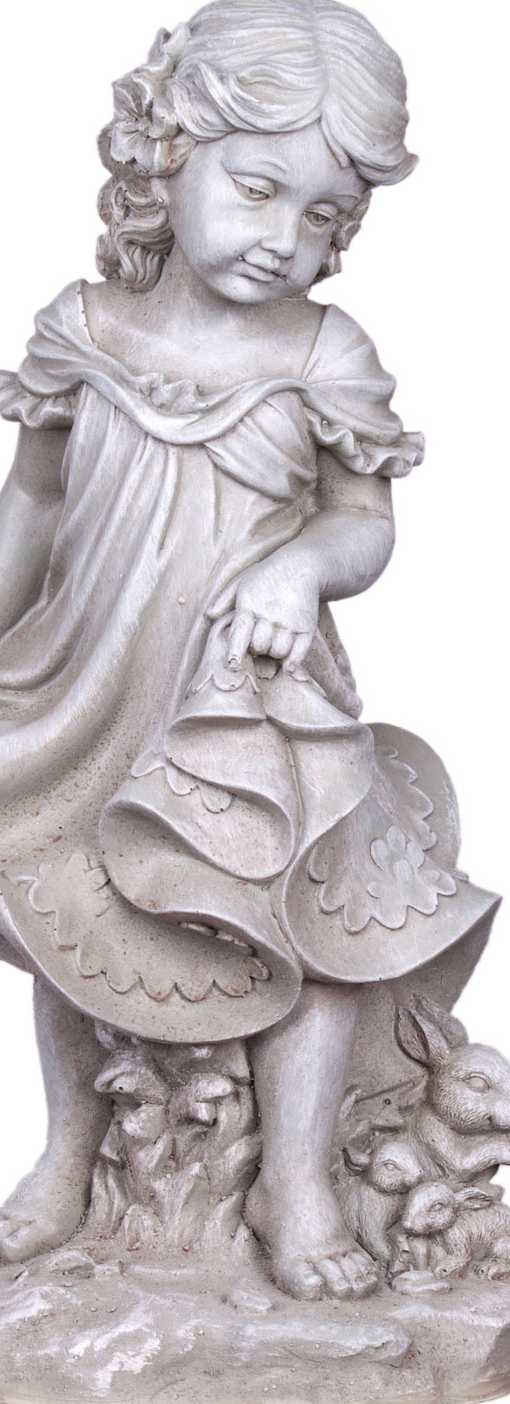 Yeniden üretilmesi mümkün olmayan




Yeniden üretilmesi mümkün olan mallar
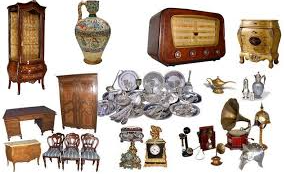 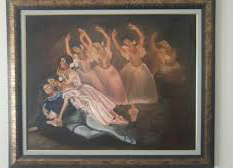 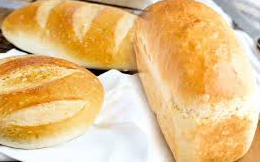 Niteliğine göre emek
Eski Emek/dolaylı emek
Makine ve techizatın üretimini gerçekleştiren emektir.(sermaye burada meydana geliyor)
Yeni emek/doğrudan emek
Sermaye ile kullanılan emektir.
David Ricardo-Rant kuramı
«Mısırın fiyatı rant ödendiği için pahalı değildir. Mısırın fiyatı yüksek olduğu için rant ödenmektedir» (Vergilendirmenin ve Politik İktisadın İlkeleri, 1817) corn law

Rant değer sürecinin bir parçası değildir.

Rantın kaynağı verimlilik farklarıdır.
Rant Kuramı
Rant, üstün kaliteli toprakta görülen bir “gelir”farkı.
Elde edilen son üründen,toprağın kullanılması ya da tahribine karşılık arazi sahibine ödenen bedeldir.
Sınırlı verimli topraklar az ve nüfus artışı fazla
Az verimli toprakların zorunlu artışı
Rant: bir üretim faktörü olan toprağın fiyatı 
Rant: kira
Diğer kullanımlar:
«Siyasi rant»
«Kişisel rant»
«Fikri rant»
Etimolojik kökeni: to render (EN), render (FR)  geri vermek, eski haline getirmek
Rant Kuramı

Rant niçin bir sorun haline geldi?
Sanayileşme
Gelir bölüşümü: Endüstriyel kapitalist vs. toprak sahipleri
Nüfus artışı
VERİMLİLİK
V1
V2
V3
V4
V5
ARAZİ BÜYÜKLÜĞÜ 
(M2 OLARAK)
m1
m2
m3
m4
m5
A arazisi
B arazisi
C arazisi
D arazisi
E arazisi
David Ricardo (1772-1823)
Rant Kuramı
marginal land
natural wage
uncultivated land
STATIONARY STATE
Rant arazinin verimliliğinden değil, doğada gereksinmelerimize yetecek miktarda iyi kalite arazi bulunmamasından; giderek daha az verimli arazilerin ekilmesinden ileri gelmektedir. 
Talebe nazaran bol olan bir malın fiyatı yoktur.
Tarım ürünlerine gereksinme artar; iyi kalitede arazi miktarı talebi karşılamaz duruma gelir, o zaman çiftçiler ikinci, yetmezse üçüncü kalitede arazileri işlemeye başlarlar.
“Varsayımlar”
Art arda verimsiz toprakların ekime açılması kar oranını düşürür!
Yüksek rant uğruna üretim karı azaltır.
Rant her durumda topraktan daha önce edinilmiş karın parçasıdır.
Karı azaltan emek maliyetindeki artıştır.
Ücret Teorisi
Doğal ücret-işçinin yaşaması ve neslinin artması için gerekli ücret-asgari geçinme haddi.

Piyasa ücreti-arz ve talep tarafından belirleniyor.
Ücret Teorisi
D. Ricardo emeği mallarda olduğu gibi, istediği kadar arttırılabilen bir nesne olarak ele almış; fiyat teorisinde olduğu gibi doğal ücret, piyasa ücreti ayırımı yaparak, ücreti, mal fiyatlarına benzer biçimde açıklamıştır
Ücret Teorisi
Rekabet serbestisi piyasa ücretini, doğal ücret düzeyine iter. 
Piyasa ücreti doğal ücretin üzerinde ise, işçilerin maddi refah düzeyi yükselir; bu durum nüfusun artışını hızlandırarak emek arzını artıracağından, piyasa ücretinin doğal ücret düzeyine düşmesine neden olur.
Ücret Teorisi
Piyasa ücreti doğal ücretin altına düşerse, işçilerin emeklerini idameleri güçleşir. Bu durum nüfusun artışını yavaşlatarak veya önleyerek, emek arzını azaltacağından piyasa ücretinin doğal ücret düzeyine yükselmesine neden olur.
D. Ricardo'nun kısaca açıkladığımız doğal ücret teorisi R. Malthus'un nüfus teorisine dayanmaktadır. 
Doğru mu????
Malthus'un nüfus teorisi doğru olarak kabul edilse bile, nüfusun çoğalarak (azalarak) emek arzının artması (azalması) uzun bir sürede gerçekleşebilir. Bu süre içinde iktisadi koşullar da değişir, emek talebi artabilir (azalabilir).
Sonrası…
İktisadi refah artarsa,emek talebi artar,
piyasa ücreti>doğal ücret
Nüfus artar
Gıda talebi artar
Verimlilik azalır
Gelir dağılımı teorisi
Rant,ücret ve karın gelir dağılımı üzerindeki etkisi ilk defa Ricardo ile ele alınmış.
Ücret,kar ve rant elde edenlerin çıkarları çatışma halindedir.
“Rant, toprağın orijinal ve yok edilemez güçlerini kullanarak elde edilen üründen toprak sahibine ödenen parçadır” (Vergilendirmenin ve Politik İktisadın İlkeleri, 1817).

“Bu çalışmanın önümüzdeki sayfalarında toprak rantından söz ettiğimde toprağın özgün ve yok edilmez güçlerini kullanmaya karşılık olarak yapılan ödemeyi kastettiğim anlaşılmalıdır” (Vergilendirmenin ve Politik İktisadın İlkeleri, 1817).
Kar
Malların değeri;
Stok karı /kapital
Emeğin ücreti

“Kapital”bir ülke zenginliğinin üretimde kullanılan kısmı olup,yiyecek,giyecek,araç-gereç,hammadde gibi emeğin etkisini artıracak şeylerden oluşur.
KAR
Kar ve ücret ters oranlıdır.
Parasal ücretler;rant teorisinin doğal bir sonucu olarak zamanla artar çünkü üretime alınan daha az verimli topraklarda yiyecek maddeleri üretimin emek maliyetini artıracaktır.
Uzun dönemde kar azalma eğilimine girer.
Kar azalırken,kapital birikimi de durur.
David Ricardo (1772-1823)
Azalan Getiriler İlkesi
Tarım

Artan Getiriler İlkesi
+ Bilgi ekonomisi
+ Network etkisi
+ Moda ve lüks tüketim (antika ve klasik eserler dahil)
Bağımlılık etkisi (alkol, uyuşturucu ve uyarıcılar)
+ Azalan getirilerde de kısmen artan getiriler geçerli olabilir.
Adam Smith-Mutlak Üstünlükler Teorisi
Karşılaştırmalı Üstünlükler Teorisi
D. Ricardo uluslararası mübadeleyi nisbi maliyetler arasındaki farkla açıklamıştır.
 İki ülke iki mal varsayımı
Bazı ülkeler hiçbir malda mutlak üstünlüğe sahip değilse, ticarete yanaşmaz!!!
Göreceli olarak hangi üründe daha az dezavantaja sahip-uzmanlaşma
Değer Kuramları ve Değer Sorunu
Değerin değişmeyen bir ölçütü var mıdır?

DR için göreceli büyüklükler önemlidir.

Lşarap / Lkumaş
Mutlak büyüklükler
Göreceli büyüklükler
Çünkü değeri zaman içinde değişmeyen hiçbir meta yoktur.
Ülke
Birim başına harcanan
 iş-saati (Emek)
Şarap                       Kumaş
Ülke içinde Değişim oranı
Portekiz
80 saat
90 saat
80 :   90 = 0,88
İngiltere
120 saat
100 saat
120 : 100 = 1,20
İki ülke arasında maliyet oranı
80 : 120
0,66
90 : 100
0,9
Tablo'da görüldüğü gibi, Portekiz'de bir birim şarap 80 iş-saat, bir birim kumaş 90 iş-saat emek harcanarak; 
İngiltere'de ise, bir birim şarap 120 iş-saat, bir birim kumaş 100 iş-saat emek harcanarak elde edilsin.
Portekiz her iki malın üretiminde de İngiltere'ye nazaran mutlak üstünlüğe sahiptir. Yani hem şarabı, hem de kumaşı İngiltere'den daha ucuza mal etmektedir. 
Ancak, her iki malın üretiminde İngiltere'ye nazaran gösterdiği üstünlük aynı değildir.
Bunu iki malın Portekiz ve İngiltere'deki maliyetlerini birbiri ile mukayese etmek suretiyle anlayabiliriz. Tablo'nun birinci sütununun altında görüldüğü gibi, Portekiz ve İngiltere'deki şarap maliyetlerinin birbirine oranı 80 : 120, kumaş maliyetlerinin birbirine oranı ise 90 : 100 dür.
Şarap maliyetleri arasındaki fark, kumaş maliyetleri arasındaki farktan büyük olduğuna göre, Portekiz şarap üretiminde kumaş üretimine nazaran daha büyük bir üstünlüğe sahiptir.
Yani şarabı kumaşa oranla daha düşük maliyetle elde etmektedir. Portekiz şarap üretiminde uzmanlaşarak, kumaşı şarap karşılığında İngiltere’den satın alacak olursa kumaşı daha az emekle elde eder.
İngiltere hem şarabı, hem kumaşı Portekiz’e nazaran daha yüksek maliyetle elde etmektedir. Ancak, kumaşı şaraba oranla daha düşük maliyetle üretmektedir. İngiltere kumaş üretiminde uzmanlaşarak şarabı kumaş karşılığında Portekiz'den satın alacak olursa, şarabı daha az emekle elde eder.
Gerçekten, Portekiz'de bir birim şarabı üretebilmek için harcanan emekle 80 : 90 = 0,88 birim kumaş elde edildiğine göre bir birim şarap 0,88 birim kumaş değerinde olacak; İngiltere'de ise, birim şarap üretebilmek için harcanan emekle 120 : 100 = 1,2 birim kumaş elde edildiğine göre, bir birim şarap 1,2 birim kumaş değerinde olacaktır.
Portekiz şarap üretiminde uzmanlaşarak, kumaşı şarap karşılığında İngiltere'den satın alacak olursa, İngiltere bir birim şaraba karşılık 0,88 birimden daha fazla kumaş vermeye razı olacağından, kumaşı daha az maliyetle elde etmiş olacaktır. 
Aynı biçimde İngiltere kumaş üretiminde uzmanlaşarak, şarabı kumaş karşılığında Portekiz'den satın alacak olursa, Portekiz 1,2 birim kumaşa karşılık bir birimden daha fazla şarap vermeye razı olacağından, şarabı daha az maliyete elde etmiş olacaktır.
Kısaca, iki ülkenin aralarında ticarete karar vererek uzmanlaşmaya gitmeleri aynı emekle daha fazla mal elde etmelerini mümkün kılacaktır. İki ülke arasında değişim oranının 1 : 1 düzeyinde olduğunu varsayalım.
Portekiz bir birim şaraba karşılık 0.88 birim kumaş elde edeceği yerde, bir birim kumaş elde ederek, % 12 oranında bir kazanç sağlayacak; İngiltere bir birim şarabı 1,2 birim kumaş karşılığında elde edeceği yerde, bir birim kumaş karşılığında elde ederek % 20 oranında kazanç sağlayacaktır.
İki ülke, iki mal varsayımı
Maliyetlerin  hesaplanmasında  yalnız  emek  faktörünün  nazara alındığı
Uluslararası değişim oranının azami ve asgari hadlerinin bildirilmesiyle yetinildiği, gerçek mübadele oranının gösterilmediği ileri sürülerek eleştirilmiştir.
Ricardo'nun karşılaştırmalı maliyetler teorisine karşı ileri sürülen bütün bu eleştiriler, teorinin bir çok bakımlardan tamamlanarak geliştirilmesine sebep olmuştur.
PARASAL KARMAŞA
Altın fiyatının yükseliş nedenlerin araştırmış,
Ödemelerde altın para yerine banknot kullanılmasının yararını vurgulamış; banknot emisyonunda tam karşılık esasını savunmuştur.
Altın ihraç eden ülkede para miktarı azalacağından genel fiyat düzeyi düşecek; altın ithal eden ülkelerde para miktarı artacağından genel fiyat düzeyi yükselecektir. 
Bu durum fiyat düzeyi düşen ülkeden fiyat düzeyi yükselen ülkelere mal ihracını artıracağından, altın hareketi tersine dönerek denge kendiliğinden hasıl olacaktır.
Ricardo'nun dış ödemelerde kendi kendine dengenin meydana geleceği yolundaki düşüncesi eleştirilmektedir. 
Ricardo'nun yukarıda özetlenen düşüncesi altın ithal ve ihracının para miktarını aynı oranda değiştirdiği; paranın tedavül hızının aynı kaldığı, ekonomide tam istihdam durumunun mevcut olduğu varsayımlarına dayanmaktadır.